Készítették: Egressysek
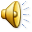 Varázsfuvola vs. Csongor és Tünde
Téma:
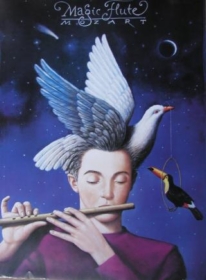 Összetett utalásrendszer
 Alapvető szimbólumok
 Sokrétegű 
 Minden korosztály számára van mondanivalója
 Titokzatos szabadkőműves gondolkodás?

 Mi az emberi élet értelme, hol találjuk meg a boldogságot?
 A körkörösség reménytelensége 
 Az egymásra találás nem válasz a világra, hanem menedék a világ elől
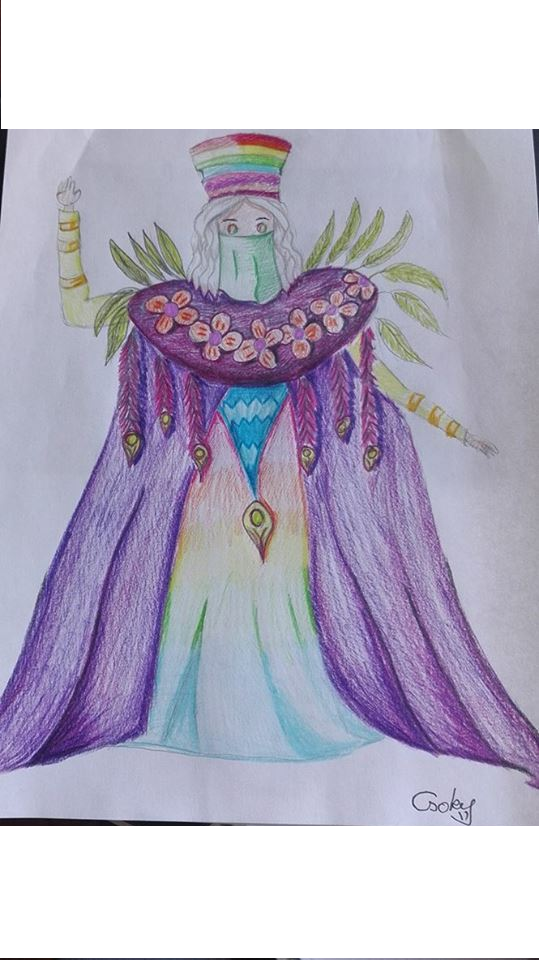 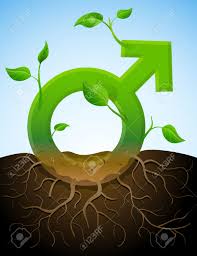 Tamino          vs.              Csongor
A férfi alaptípusai
Elvont cél
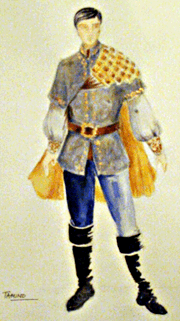 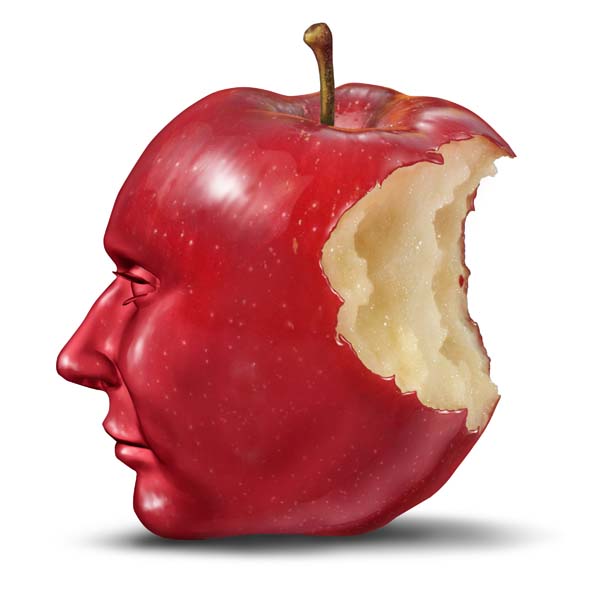 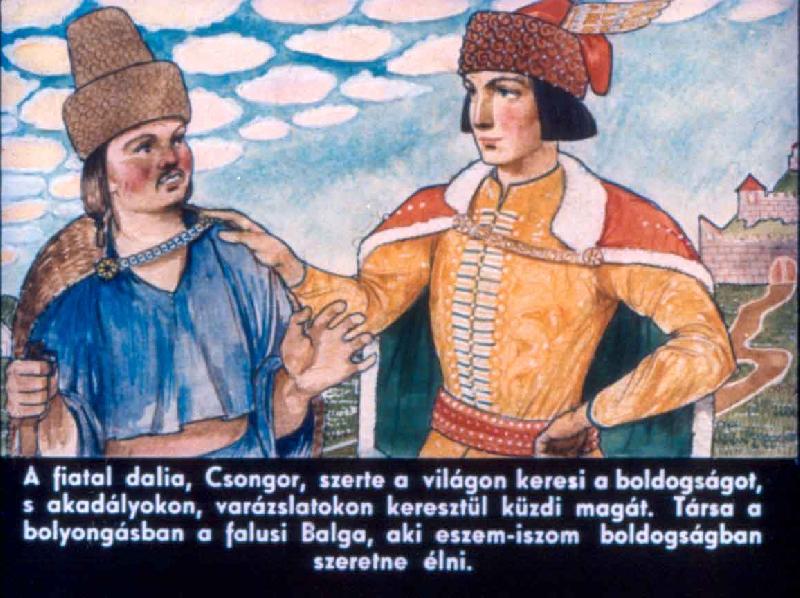 Az élet értelmét kereső ember, aki a cselekmény során alakítja ki életfelfogását
Belső küzdelmet vív kétségeivel, tapasztalataival
Keresésének végeredménye kétségbeejtő
Pamina
Tünde
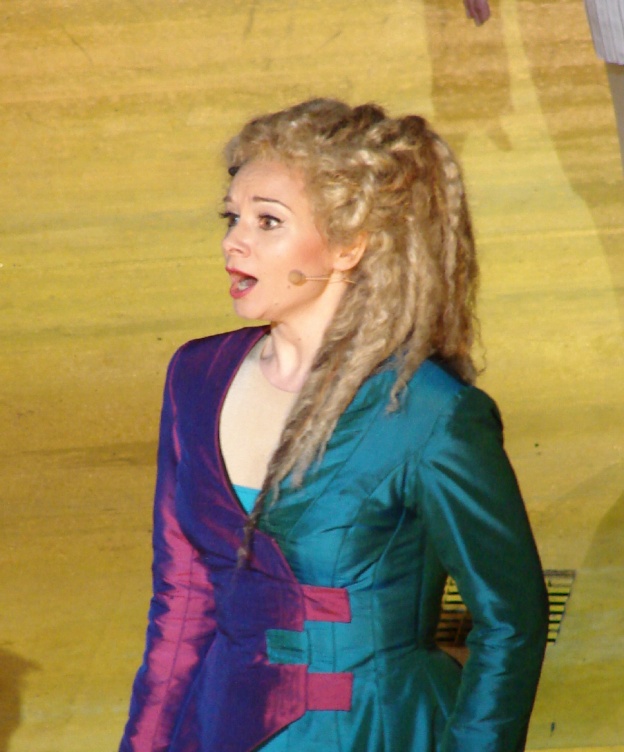 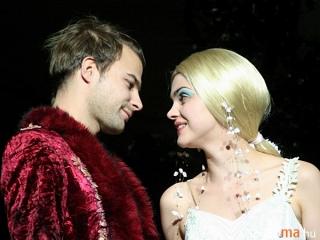 bánat
reményvesztettség
részleges boldogság
csalódás
gazdag, sokrétű érzésvilág                   „tündér, aranyhajú lány „
„Mesésebb”
„Életszerűbb”
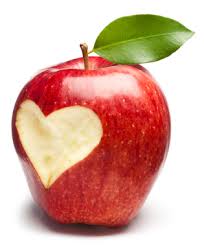 Ilma                       vs.                   Papagena
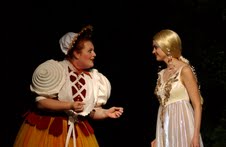 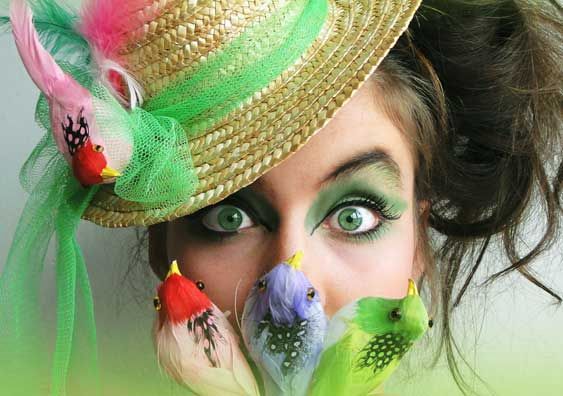 „…Ha engem kérdenének,
Jobb szeretnék messze lenni,
Legalább is olyan messze,
Mint Pozsonytól Hortobágy.”
„…A magamfajta 
embernek is jól esnék, ha olykor volna 
valaki, akivel...”
Balga                          vs.                     Papageno
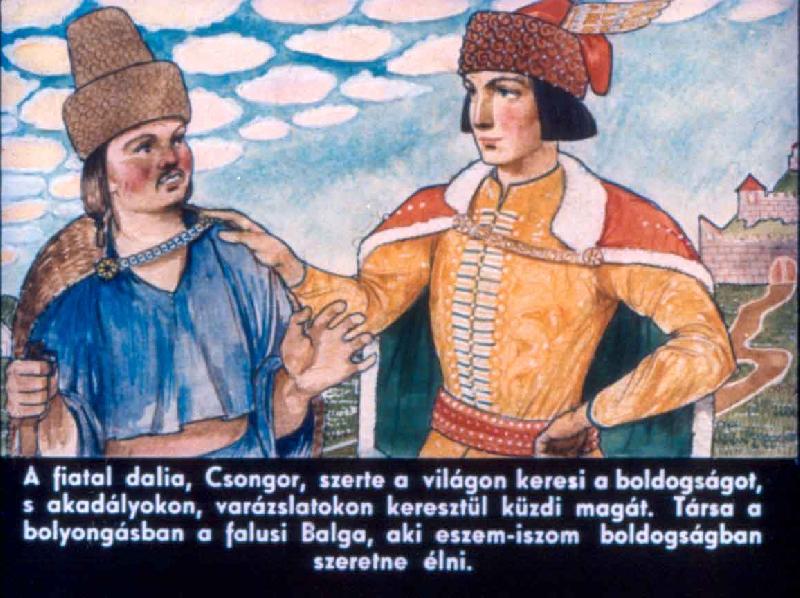 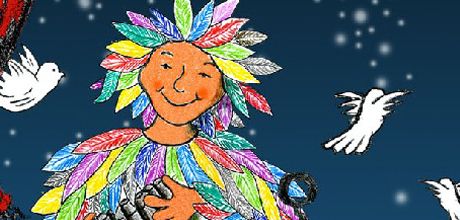 irónia
humor
egyszerűbb
bonyolult
személység
szókimondó
őszinte
elvált
szingli
„… Aki csúfol,Annak Balga, másnak ÁrkiTisztességes jó nevem. „
„…Egy takaros asszonyka, vidám gyerekek és jó humor. Kell-e több?”
Mirigy                        vs.                      Sarastro
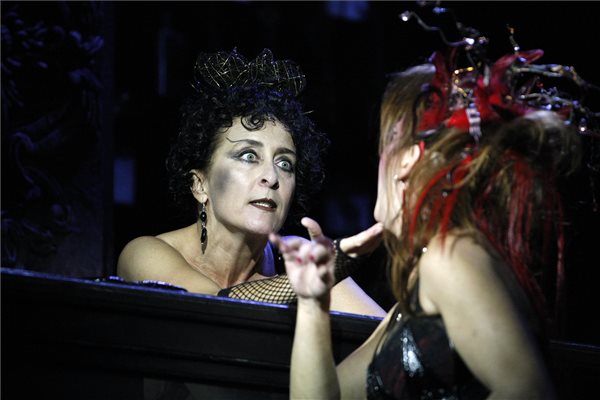 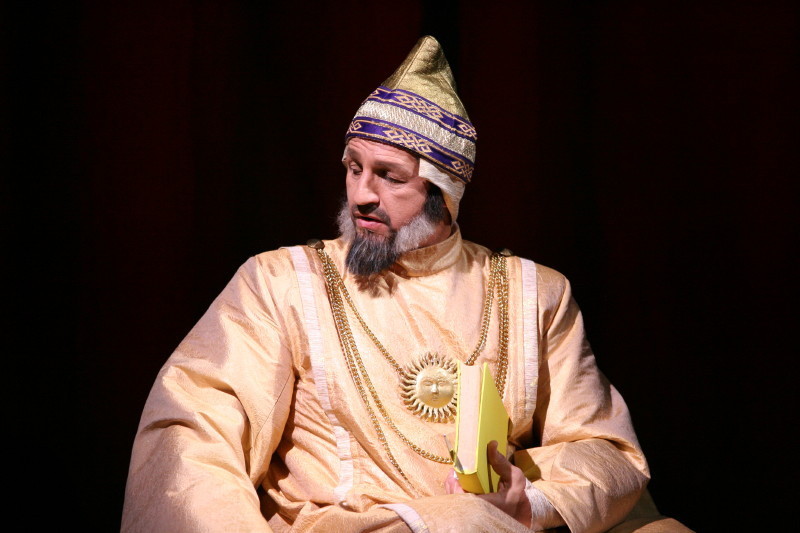 boszorkány
Ízisz főpapja
Misztikum
szörnyeteg
„ Balszerencsét, vészt huhogok”
igazságos, bölcs pap
diktatorikus vonások
az igazság őre
„ Vén penész”
Ártó démon, minden nemes törekvés akadályozója
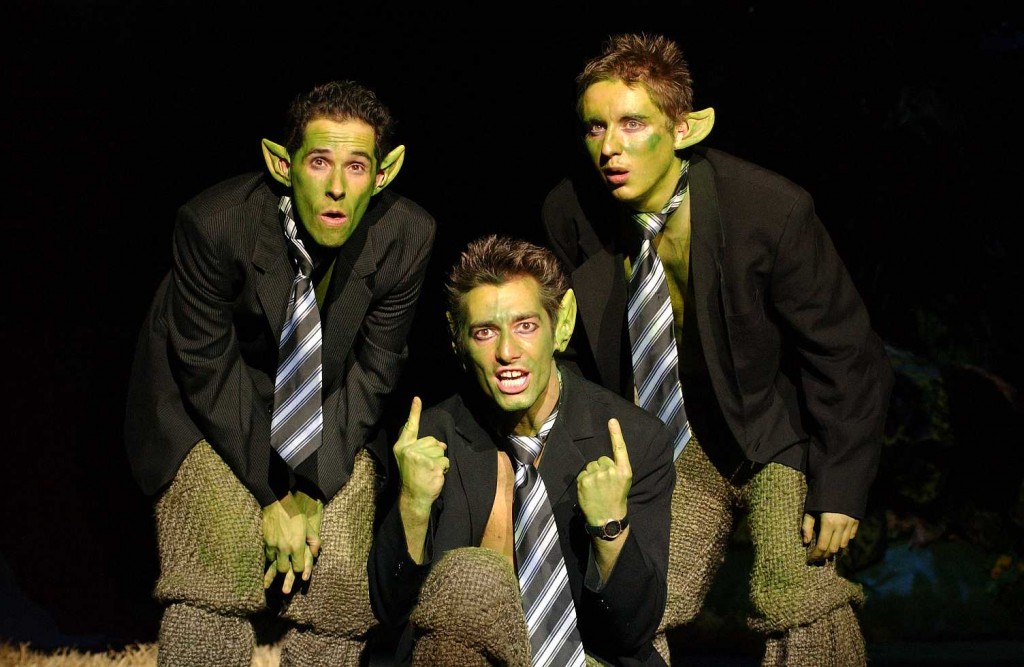 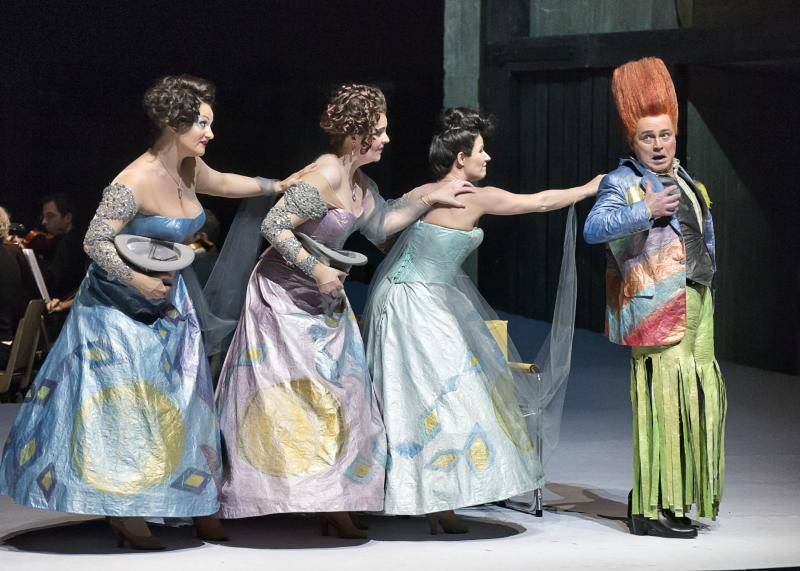 Magatartás minta-sűrítmények
3
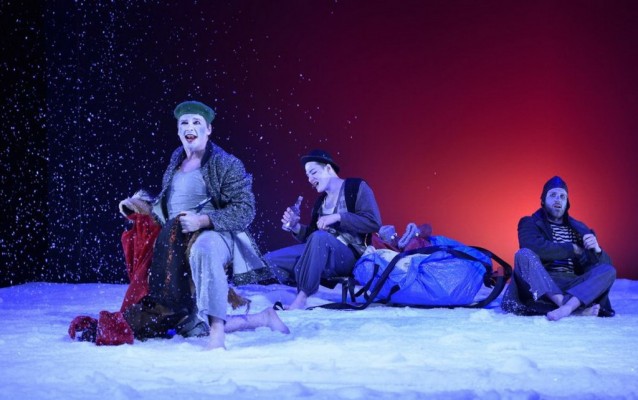 Pénz 
Hatalom
Tudomány
Önző boldogság
Az emberi   lét  abszurditása

A vágyak korlátozott volta